Решение задач на графы1) с помощью превращения  графа в дерево2) с помощью подсчёта дорог на вершинах
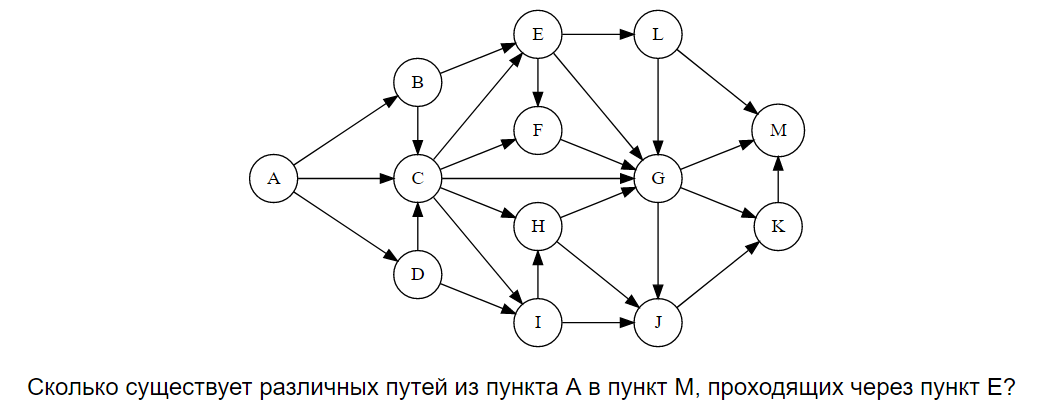 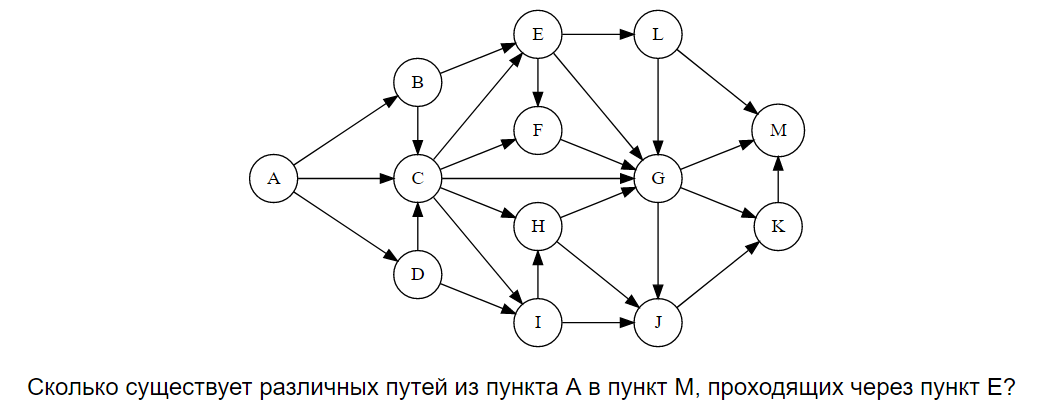 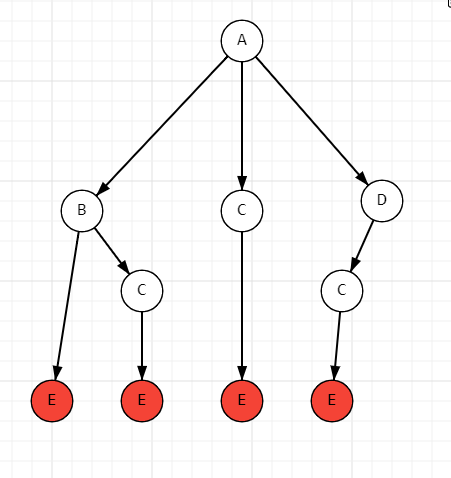 Найдём все дороги из А в Е

 AE  = 4
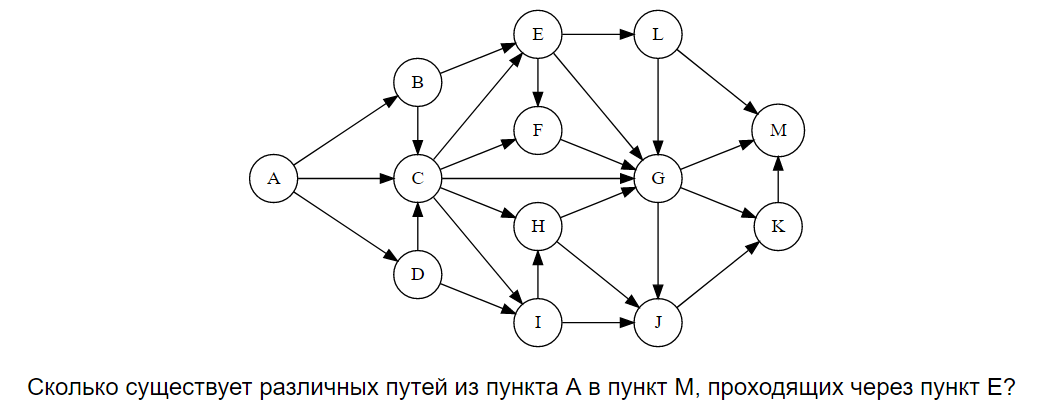 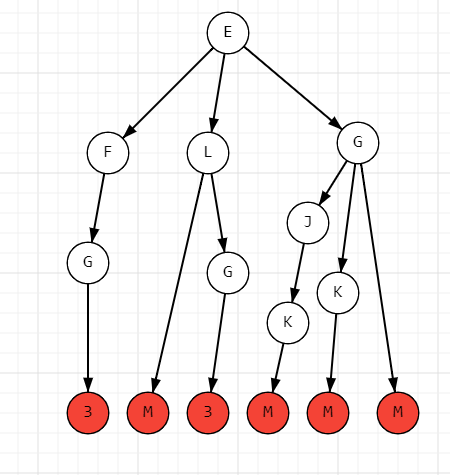 2) Найдём все дороги из E в M

EM = 10

AEM = 4 × 10 = 40
4
4
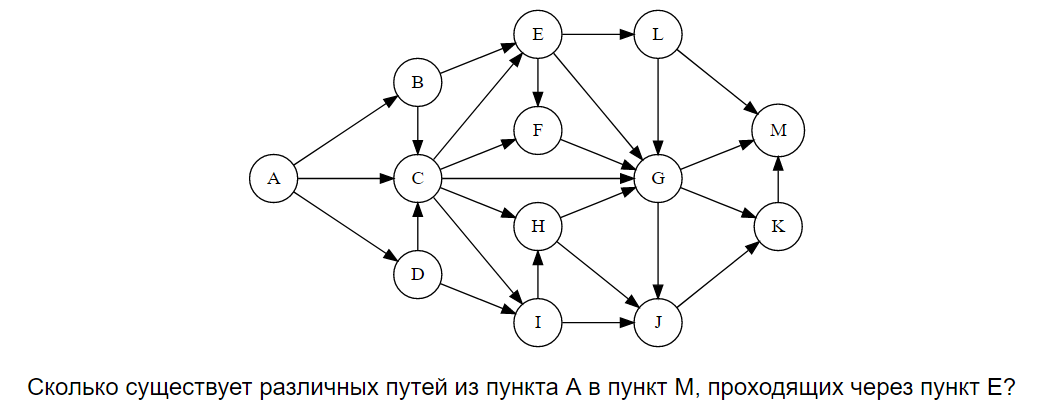 1
4+12+24 = 40
4
12
3
24
1
12